Velkommen til OHG!
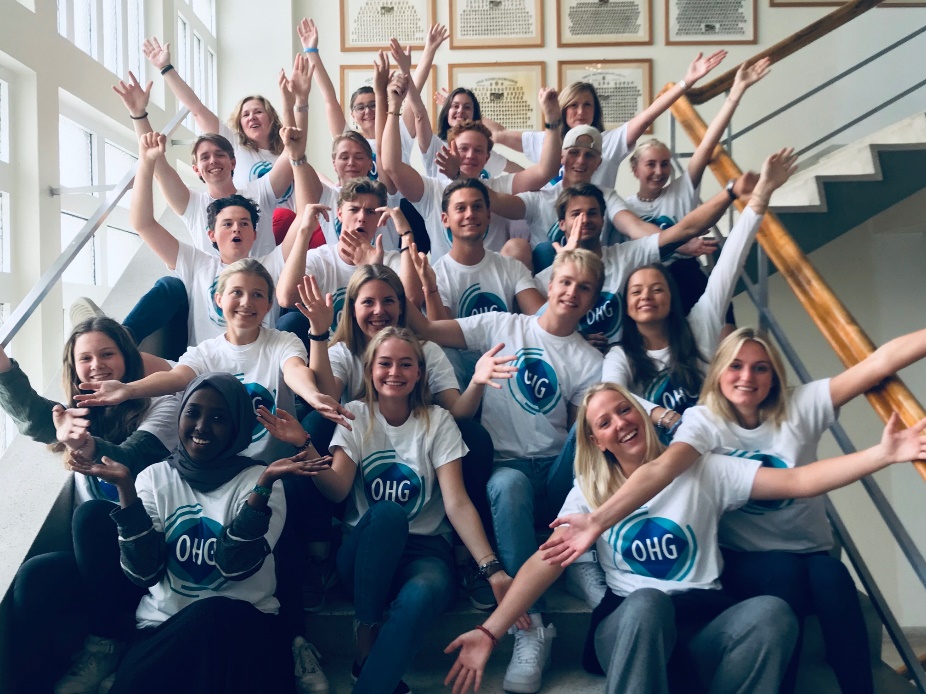 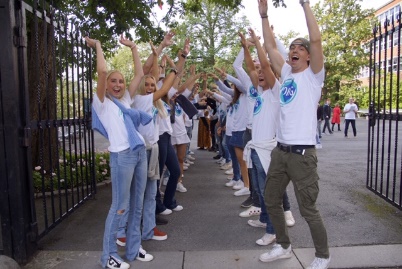 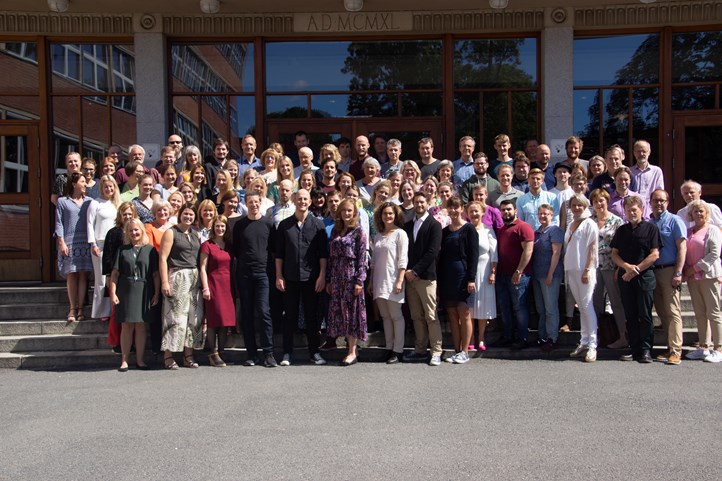 8/20/2019
1
Tradisjonsrik og fremtidsrettet – med læring i sentrum!
Over 140 år med tradisjoner
Stor skole - mange programfag å velge mellom
Bredt tilbud innen internasjonalisering og entreprenørskap
Dyktige lærere med ambisjoner for elevene sine
Universitetsskole 2018-2022
Stor kontaktflate: Tett samarbeid med næringsliv og ulike organisasjoner
Mye elevmedvirkning i skolemiljøet
Nettverk av tidligere og nåværende elever
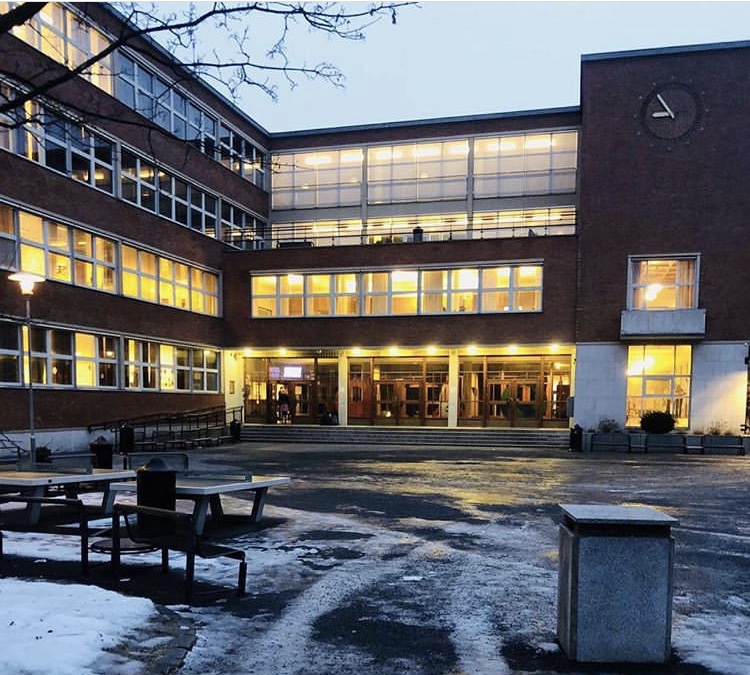 8/20/2019
2
Ulike elevtilbud
StudiespesialiseringVg1, Vg2 og Vg3ca. 850 elever
ForberedendeVg1ca. 40 elever
Service og samferdselVg1 og Vg2ca. 70 elever
Særskilttilrettelagt10 elever
Hvor kommer elevene fra?
Over 50 ulike ungdomsskoler i og utenfor Oslo
Mange kommer alene eller som en av få fra sin skole
Fra ca.45 av disse skolene kommer det mellom 1-9 elever
En unik anledning til å møte nye venner, men også et stort ansvar med tanke på inkludering
8/20/2019
4
Et sterkt Ressursteam – "varm skole" i strategisk plan
Leder for elevtjenesten og rådgiver for Vg1 Service og samferdsel: Karoline B. Holmgren
Rådgiver for vg1ST: Line Gerdrup
Rådgiver for vg2ST og Forberedende vg1: Olav Birkeland
Rådgiver for vg3ST og 2SSSA: Stine B. Moltzau
Minoritetsrådgiver: Azra Kurtovic
Miljøarbeider i 45%: Jan Thorbjørnsen
Helsesykepleier: Siv Skovli (alle dager)
PP-rådgiver: Nina Dalan (mandager + ved behov)
Psykolog fra BUP Vest: Caroline M. Rostrup (mandager)
Ruskonsulent fra Bydel Frogner: Aleksander Schmidt (mandager)
8/20/2019
5
Et sterk fokus på fag: Universitetsskole 2018 - 2022
Nyhet!
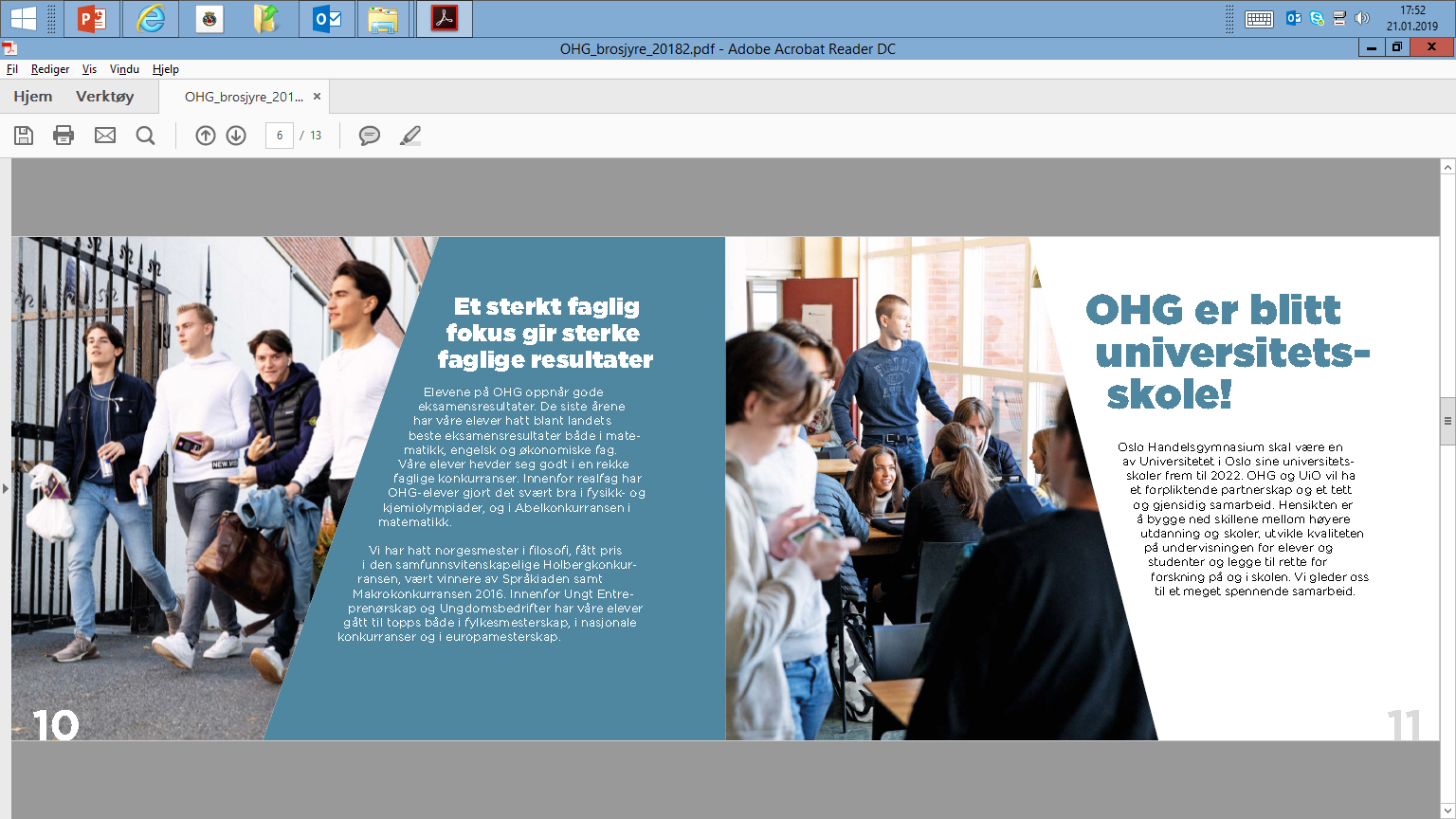 8/20/2019
6
Fokus på internasjonalisering - utveksling til Bath i vg2
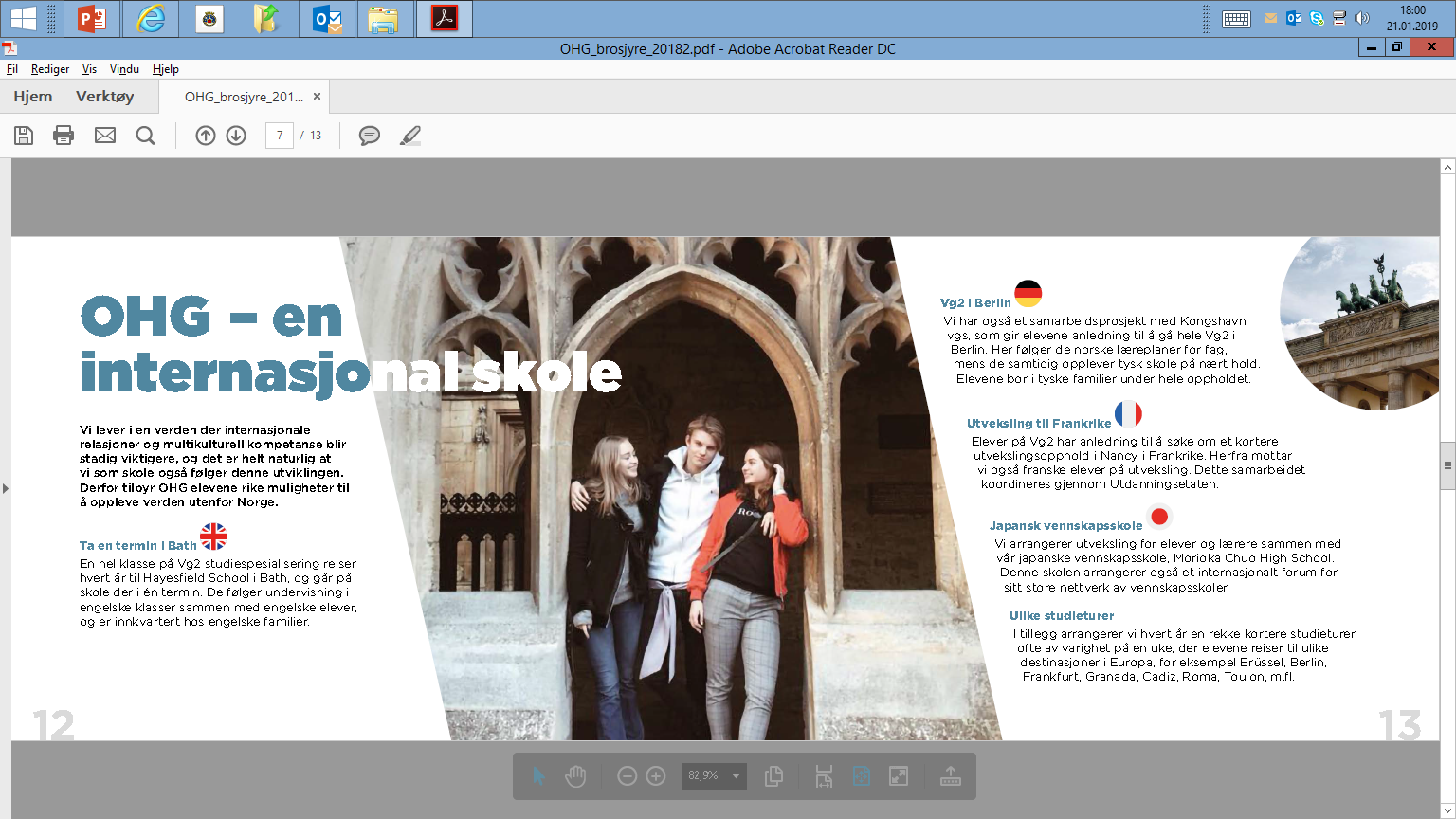 8/20/2019
7
I over 10 år har vi samlet inn penger til skoleutviklings-prosjekter i Sør-Afrika
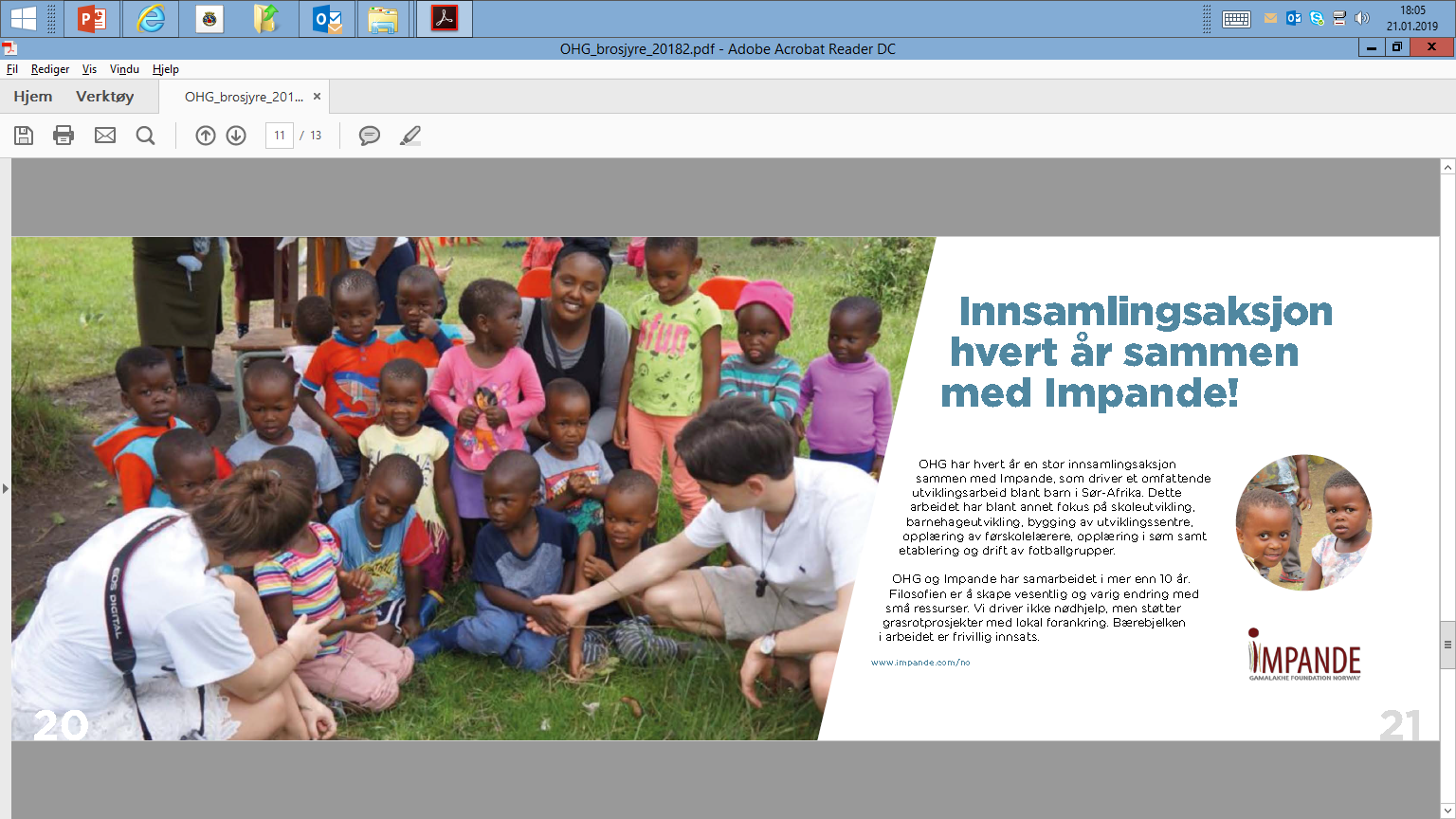 8/20/2019
8
OHG – en sosial skole!
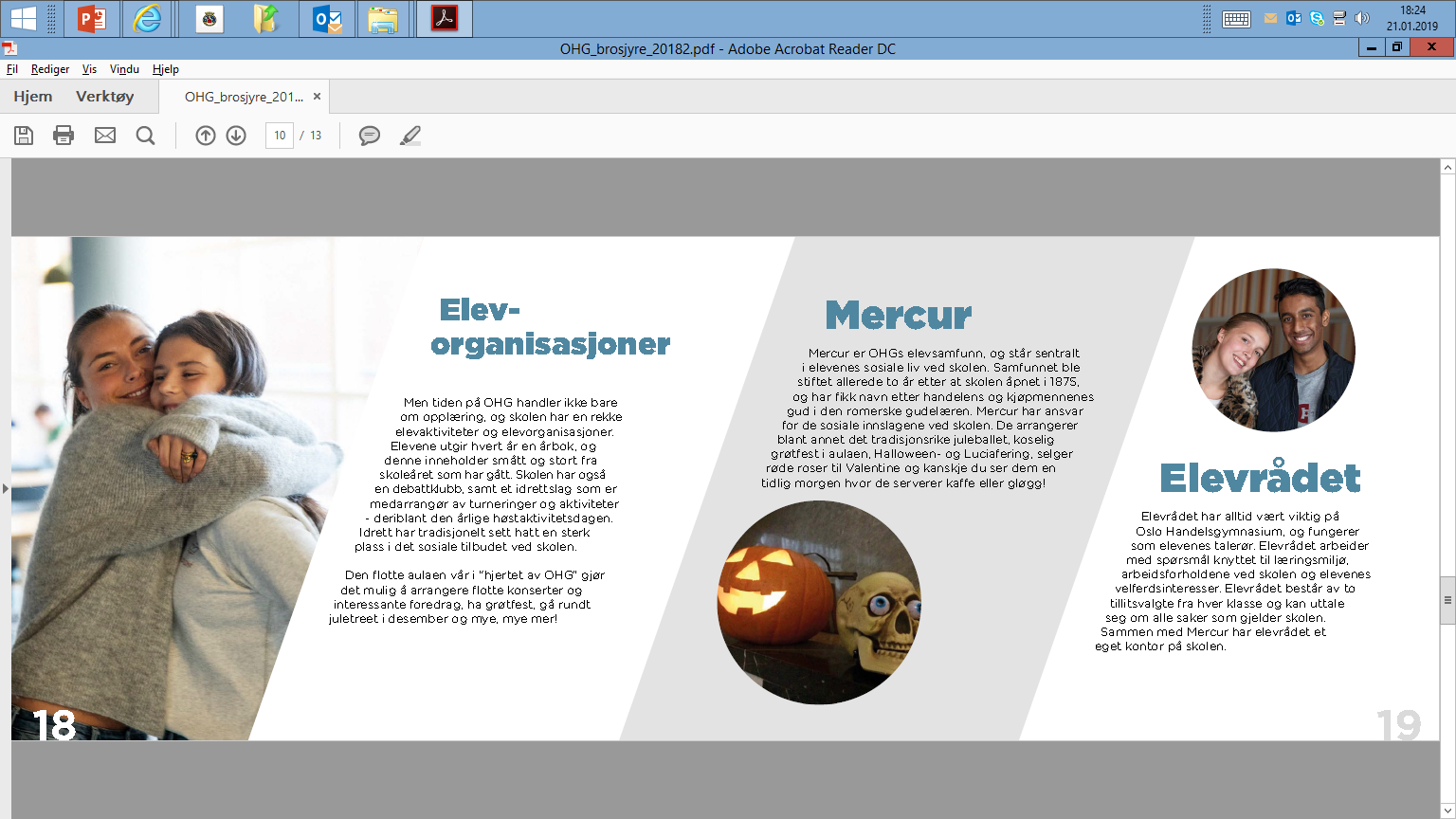 8/20/2019
9
Elevstyrte organisasjoner – med tett oppfølging av ledelsen..
OHG-revyen
Elevsamfunnet Mercur
Juleball
Grøtfest
Andre sosiale tiltak
Innsamlingsaksjon
Idrettsstyre
Årbok
Debattklubb
Russestyre 
Sjakklubb
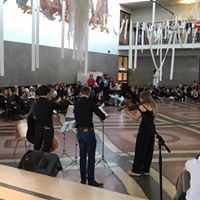 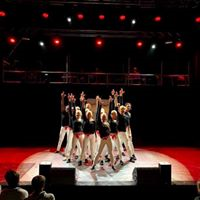 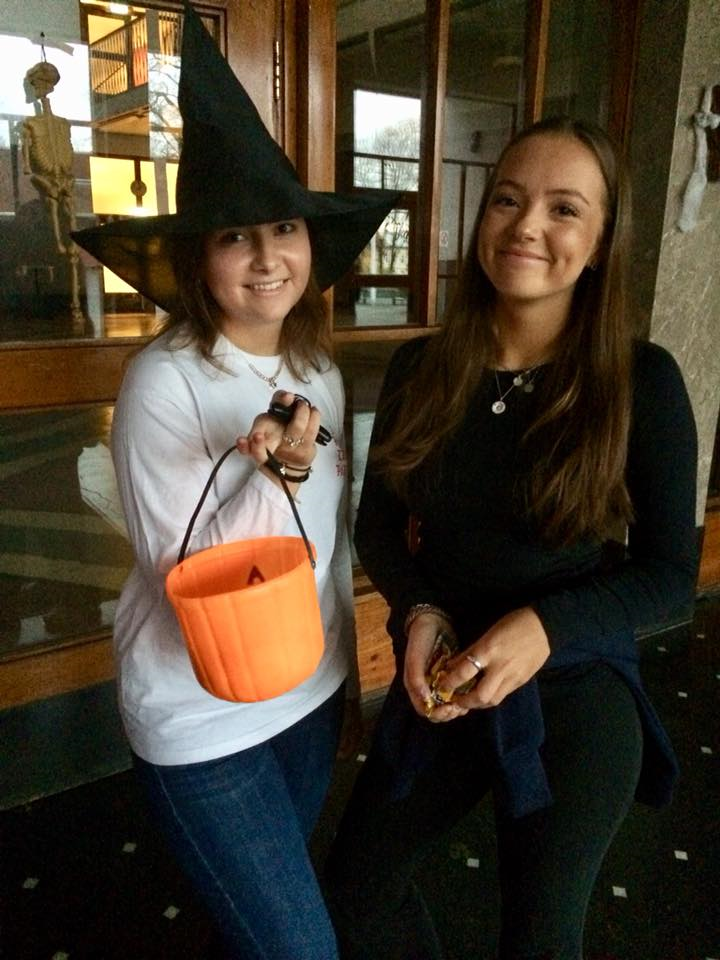 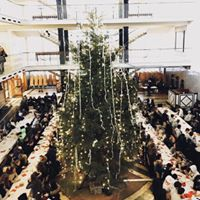 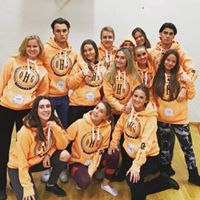 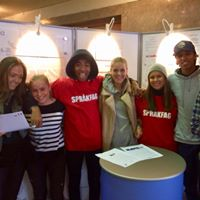 Nyhet!
Nyhet!
8/20/2019
10
Årets elevråd i fjor!
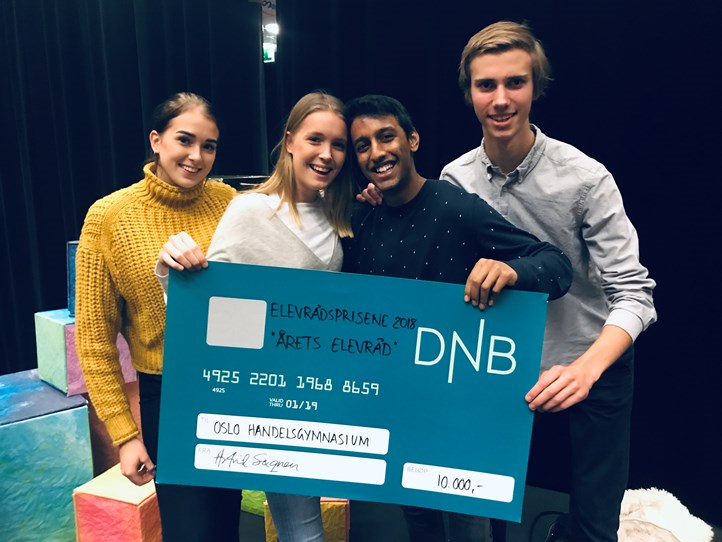 Systematikk og seriøsitet​
Grunnmur, gode rutiner​
God kontakt med ledelsen​
Synlige​
10 000kr ​
8/20/2019
11
Positivt bidrag til elevenes læring – uavhengig av inntakssnitt
Fullført og bestått 2018-19: 92,5% 
100% fullført og bestått på Service og samferdsel 2019 for første gang!
Trivsel Elevundersøkelsen 2018: 4,4
Sjekk https://skoleporten.udir.no/ for alle våre resultater
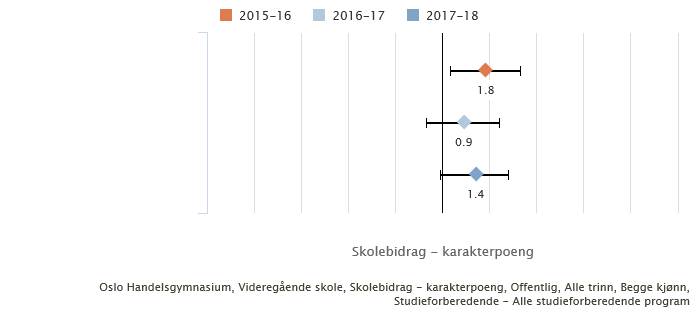 8/20/2019
12
Inntak 2019 - 2020
Økt inntakssnittet vårt noe 
Økt jenteandelen vår! 46% jenter på vg1
Lansert en egen "Innovasjon og business"-klasse
En ekstra klasse på yrkesfag service og samferdsel
8/20/2019
13
Lik oss på Facebook / Instagram!
https://www.facebook.com/oslohandelsgymnasium
ohgvgs
Finn oss på web:
https://ohg.vgs.no/
8/20/2019
14
8/20/2019
15